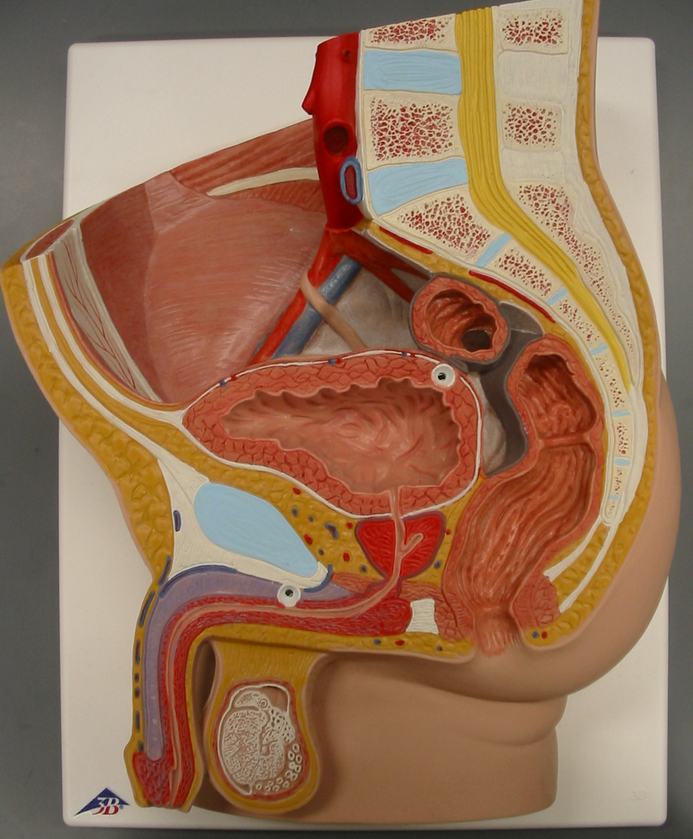 Reproductive Systems
Instructor: Alexandra Okihiro
Photos from Karen McClellen
Ejaculatory Duct
Prostate Gland
Urethra
Corpus Spongiosum (red)
Corpus Cavernosum
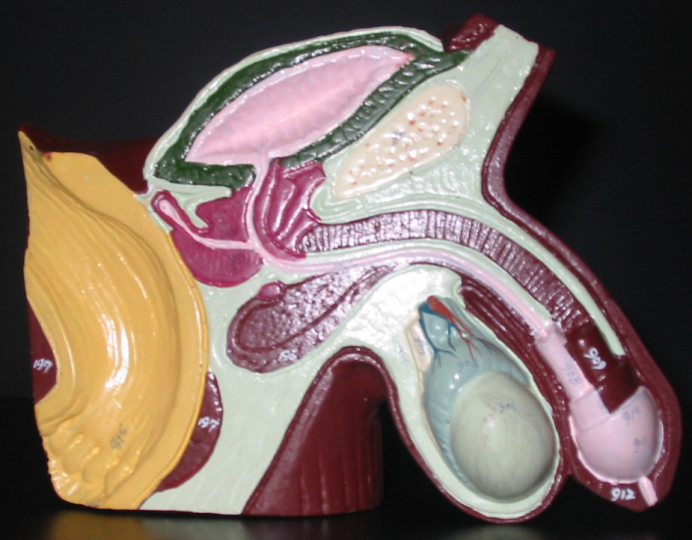 Bulbourethral Gland
Glans penis
Prepuce (foreskin)
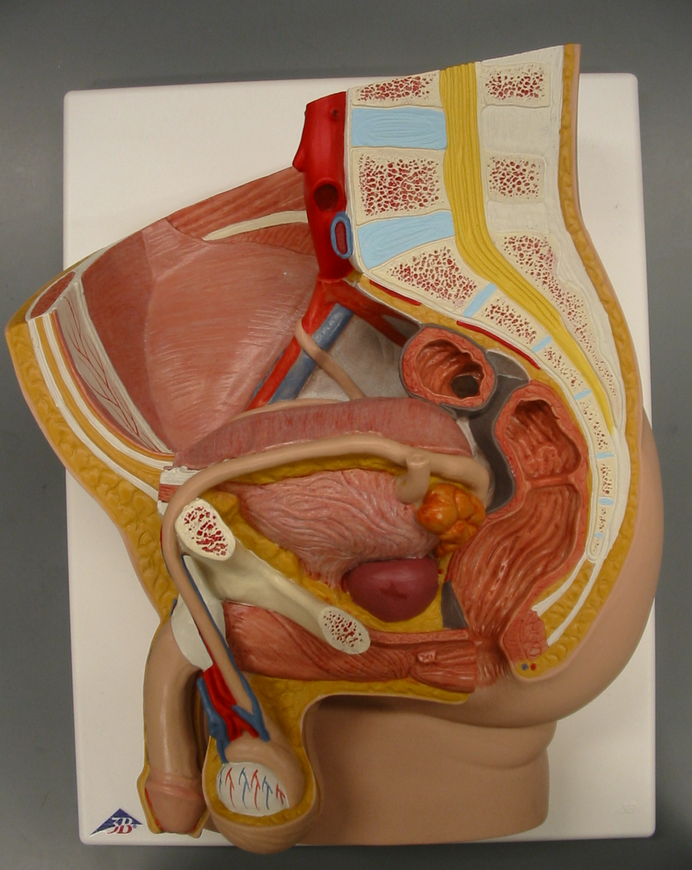 Vas Deferens
Seminal Vesicle
Prostate Gland
Epididymis
Testis
Scrotum
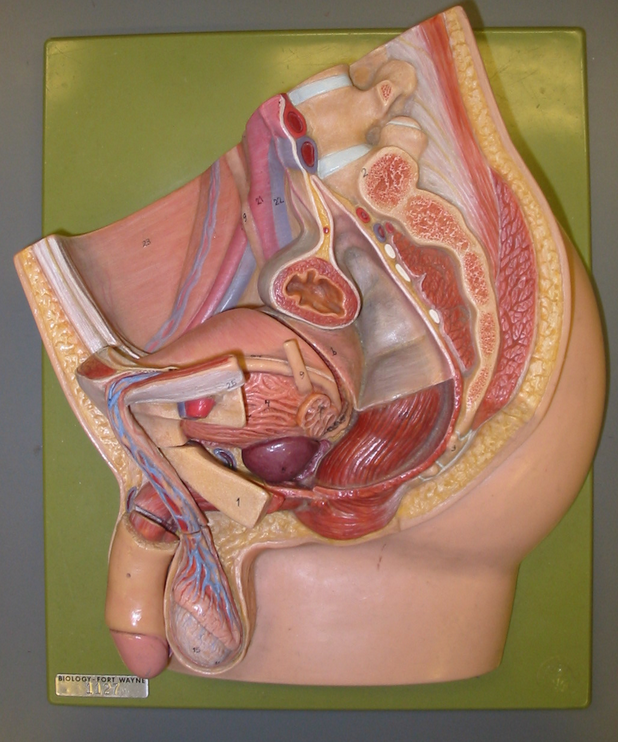 Inguinal Canal
Q: “Name this passageway”
Vas Deferens
Testicular Artery and Vein
Spermatic Cord
Cremaster Muscle
(best seen when piece is removed)
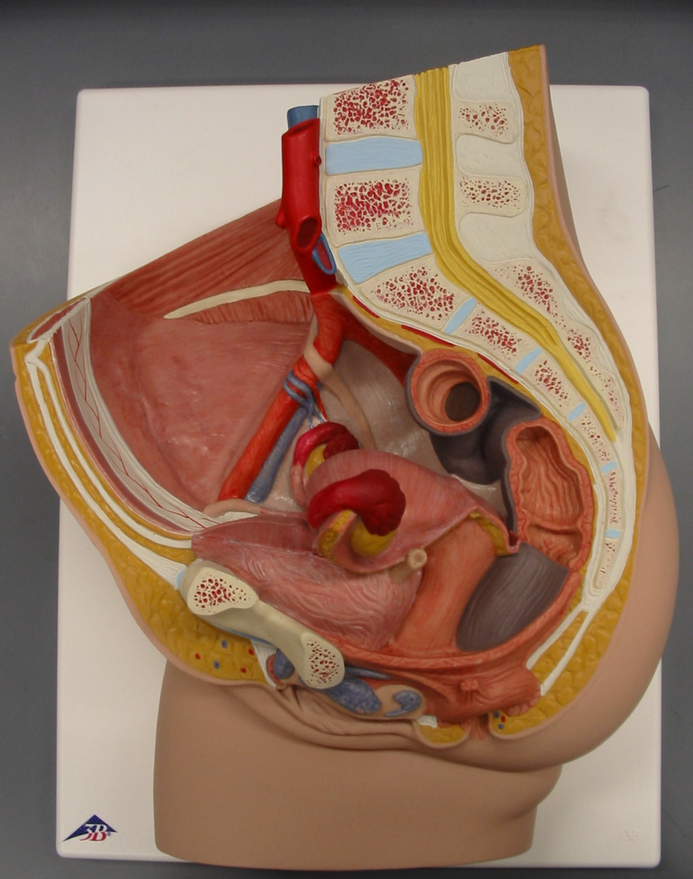 Urinary Bladder
Fallopian Tube
Symphysis Pubis
Ovary
Uterus
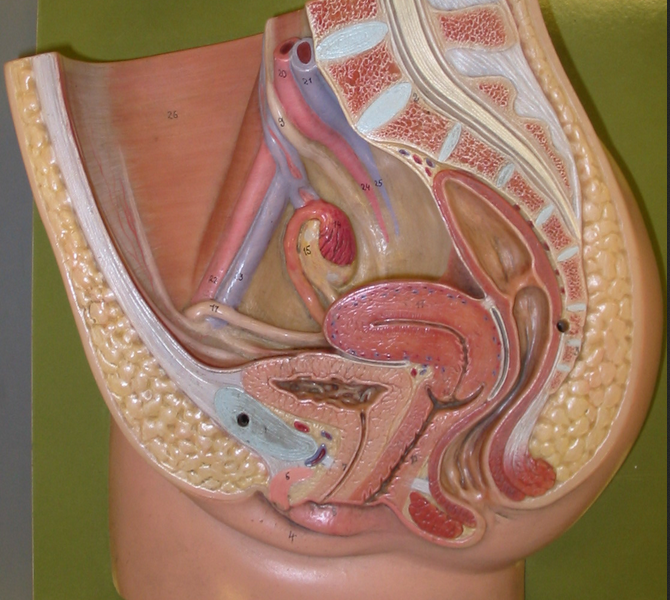 Pelvic Floor Muscles
Urethral Orifice
Vagina
Greater Vestibular Gland
Rectum
Mons Pubis
Clitoris
Labia Minora
Vestibule
Q: “Name the Space”
Labia Majora
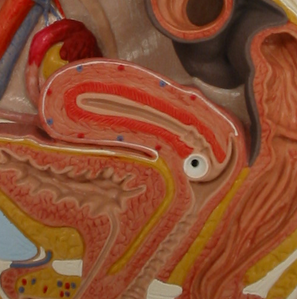 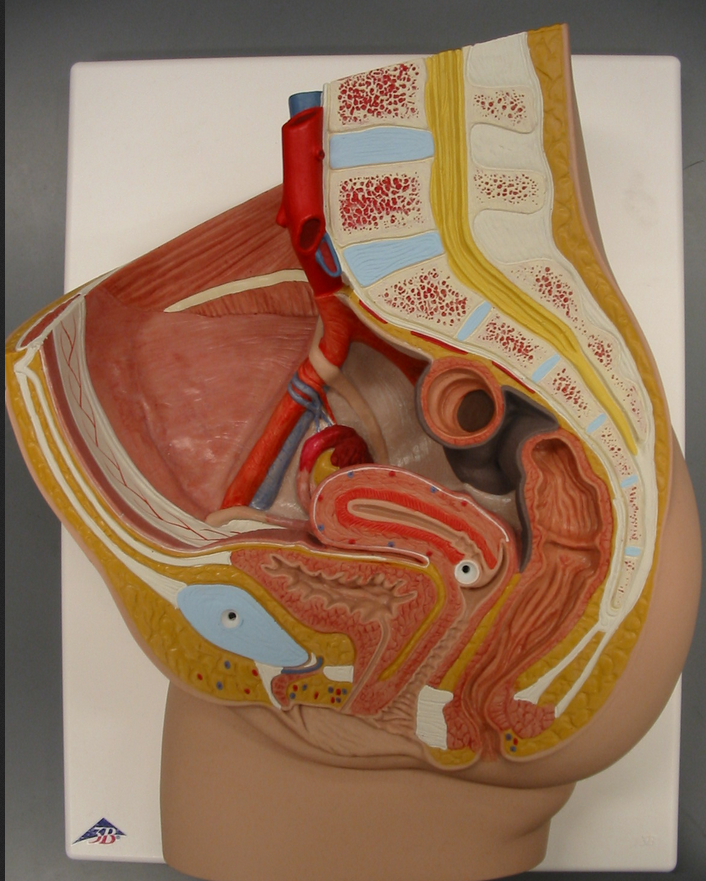 Fundus
Body
Cervix
Myometrium
Uterine Cavity
Endometrium (beige + red)
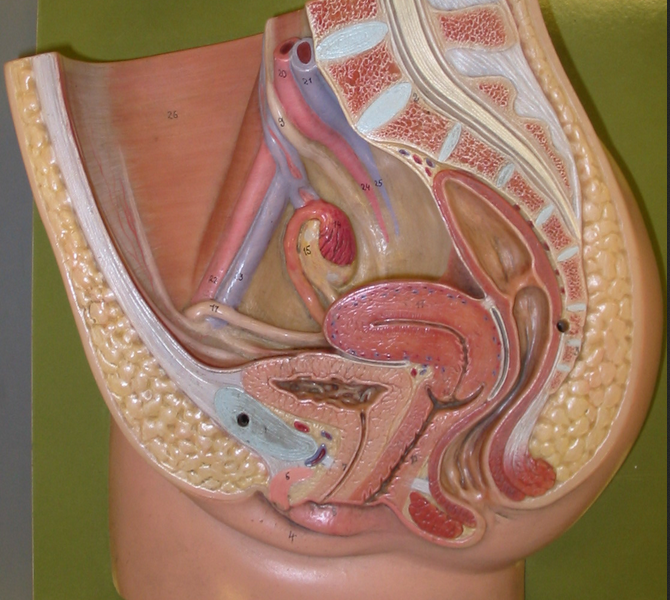 Fallopian Tube
Broad Ligament
Ovary
Fimbriae
Ovarian Ligament
Perimetrum (the visceral peritoneum)
Round Ligament
Corpus albicans
Corpus luteum
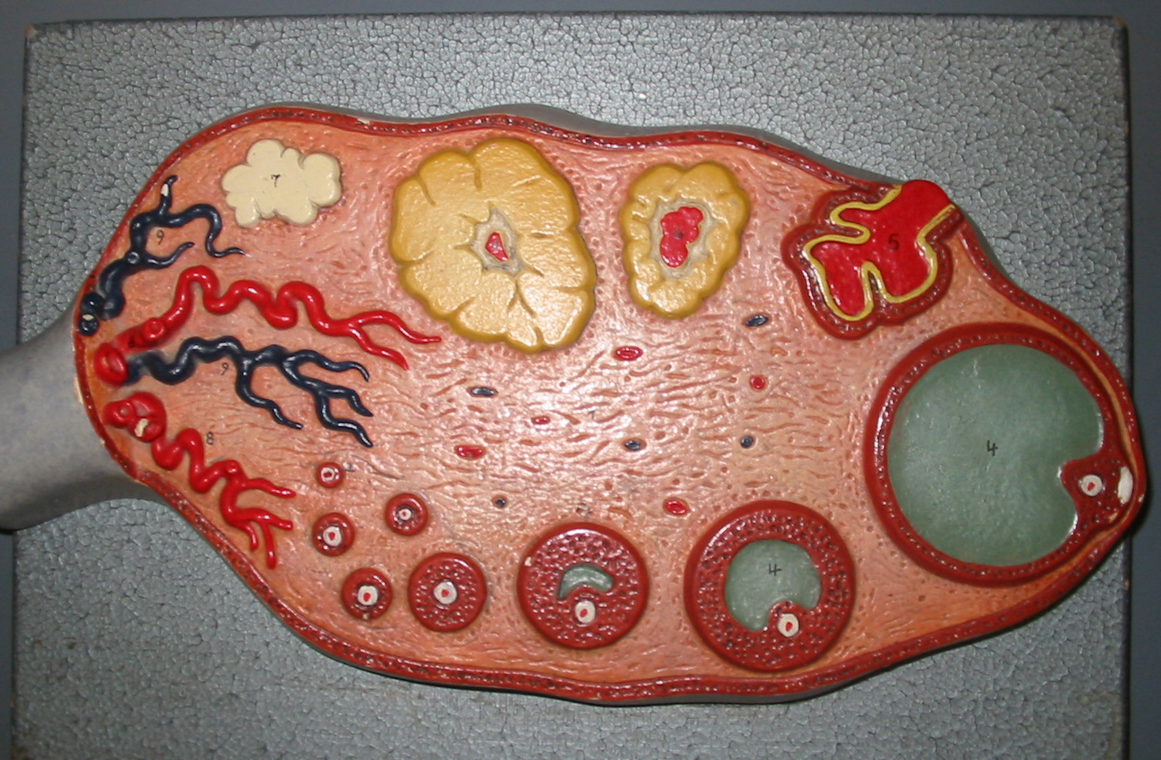 Mature Follicle
Oocyte
(white+red dot)
Secondary Follicles
Primary Follicles
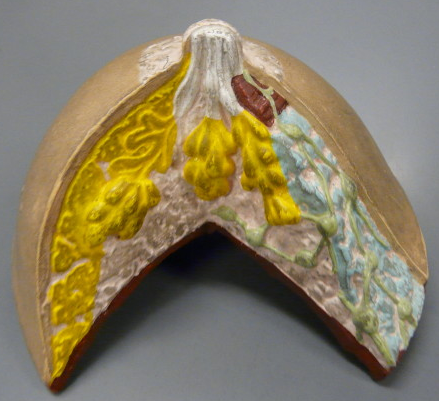 Lactiferous Duct
Lactiferous Sinus
Lobule
Lobe
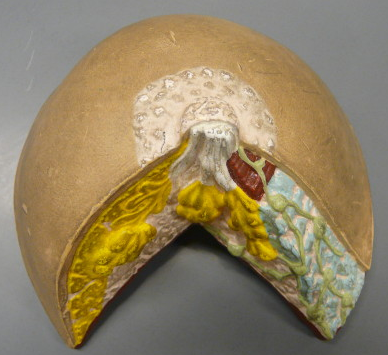 Areolar Gland
Areola
Nipple